Raising Awareness for Victims of Academic & Research Misconduct – Validation of the Erasmus+ FAITH Survey
Rita Santos – ENAI Executive Director, Project Manager &
Researcher
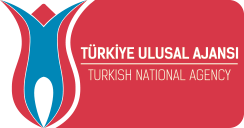 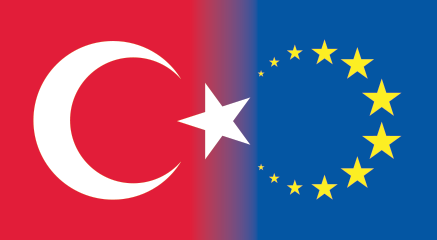 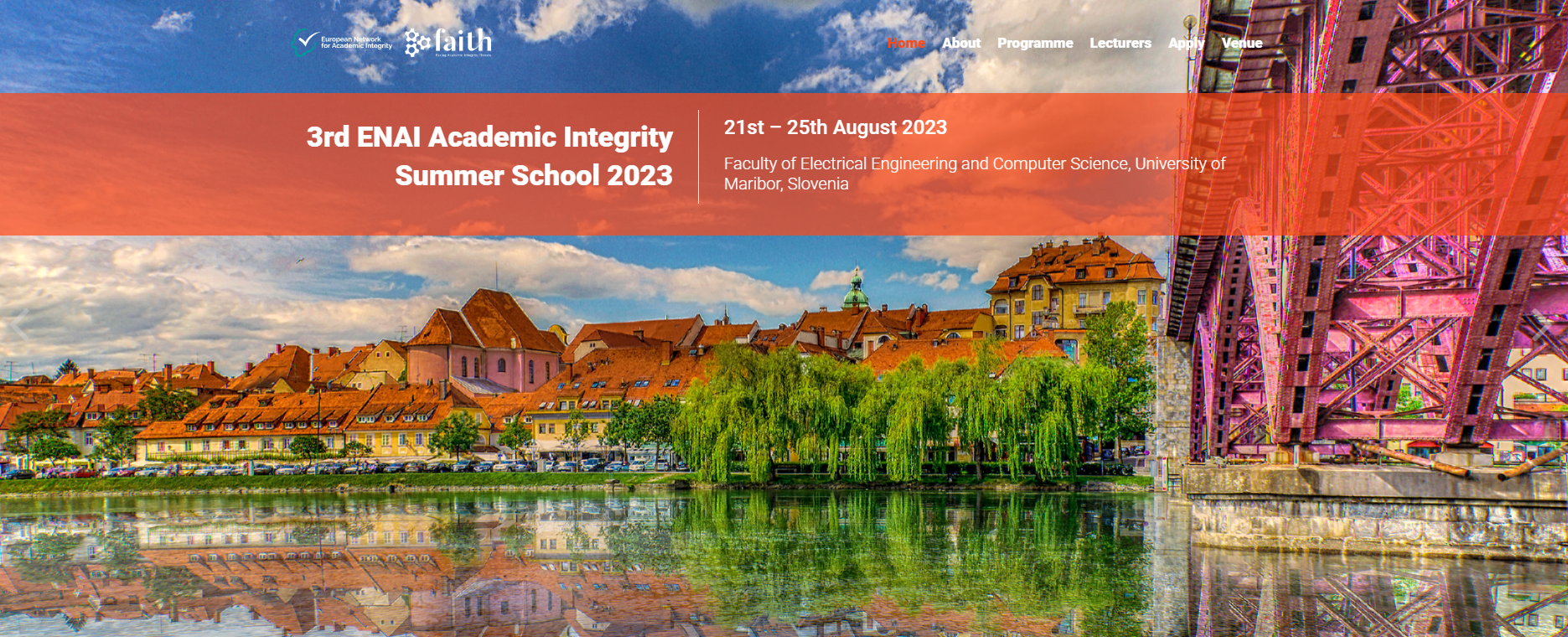 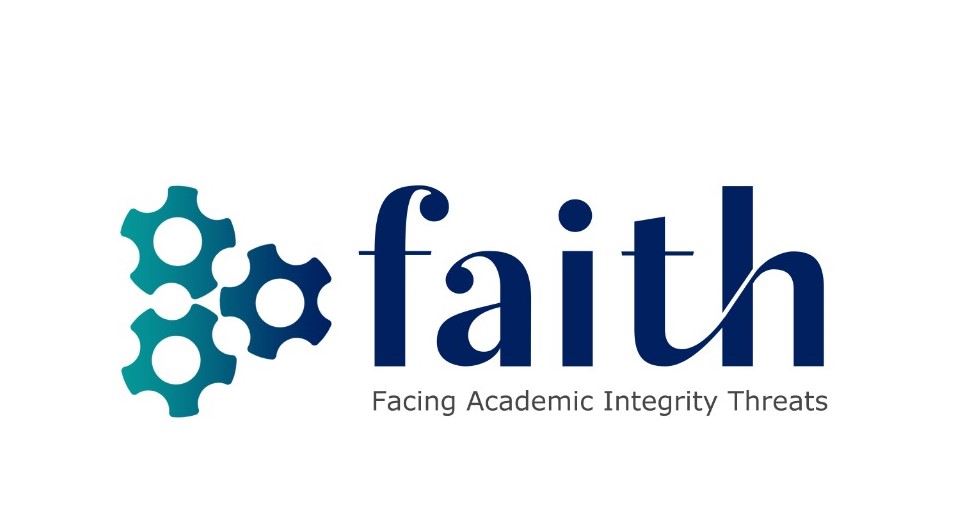 Who are the victims of academic malpractice?
“My teaching materials are  being used elsewhere  without my consent!”
“My PhD advisor stole  my research data!”
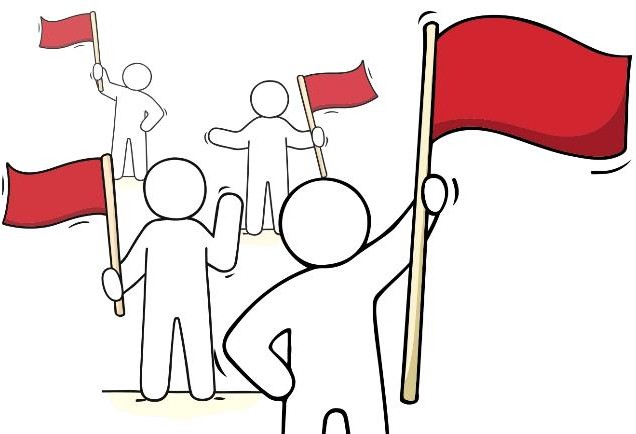 “One of my co-  authors manipulated  data and now I’m
being accused!”
“I’ve reported a bad action and  now I’m being persecuted!”
“I’m not a co-author of a
paper I did most of the work!”
“My paper was
plagiarised!”
ENAI Annual Academic Integrity Summer School - Maribor (Slovenia) – 22nd August 2023
2
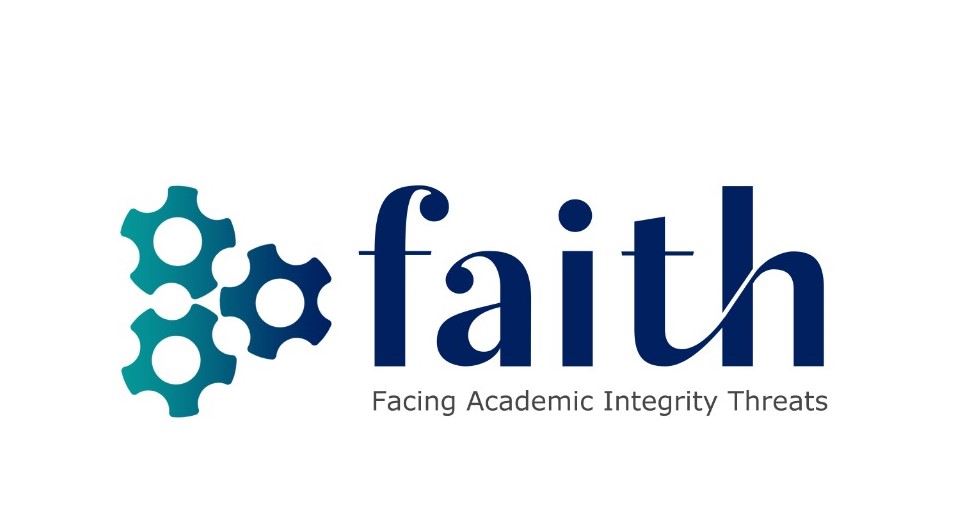 Do victims of unethical actions feel supported?
Few research on reporting academic/research misconduct and the impacts on both the  victims and the respondents (see Gunsalus, 1998; Bouter & Hendrix, 2017);

Filling charges of scientific misconduct can be a risky and dangerous endeavor –
whistleblowers often pay a high price!

Reporting suspected scientific misconduct is a shared and serious responsibility of all  scientific community!


Lack of institutional support mechanisms and formal procedures!


The two sides of the coin: misconduct or misunderstanding?
ENAI Annual Academic Integrity Summer School - Maribor (Slovenia) – 22nd August 2023
3
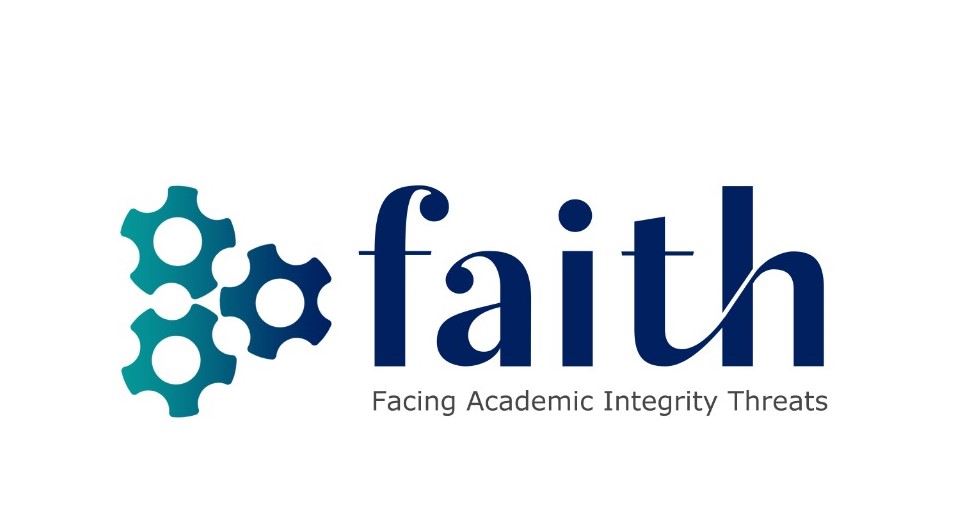 Do victims of unethical actions feel supported?
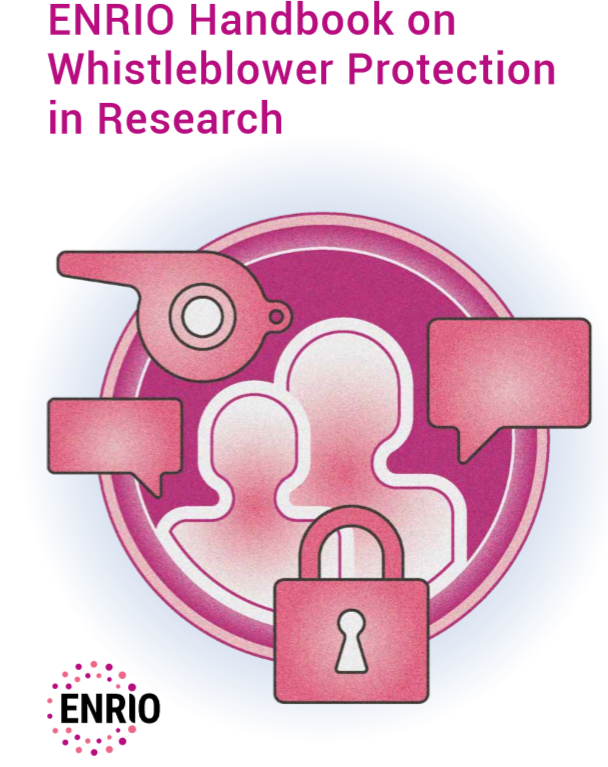 The handbook showcase best practices regarding the protection of whistleblowers in research
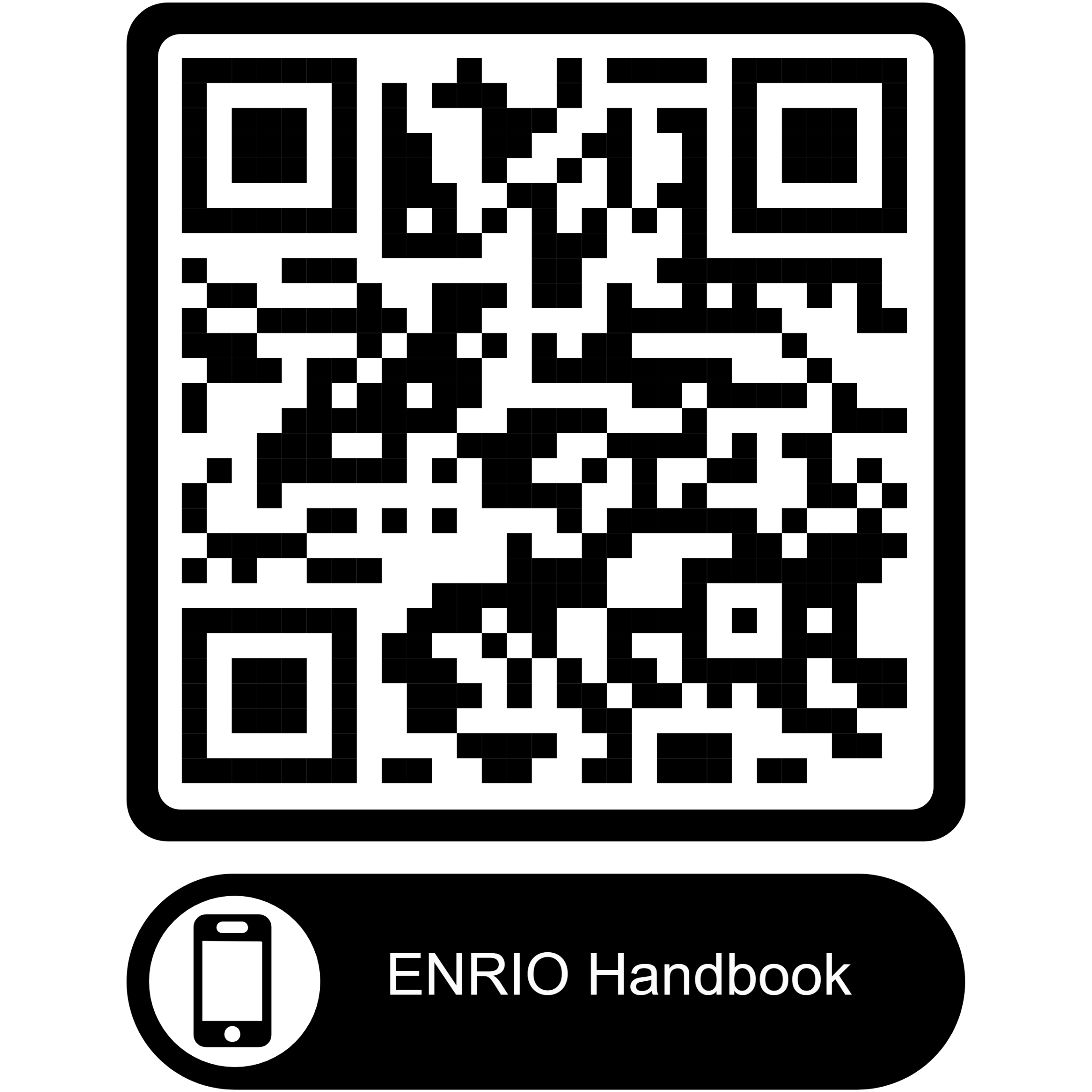 The handbook is useful to those monitoring research projects or individual researchers and those handling allegations of wrongdoing in research
ENAI Annual Academic Integrity Summer School - Maribor (Slovenia) – 22nd August 2023
4
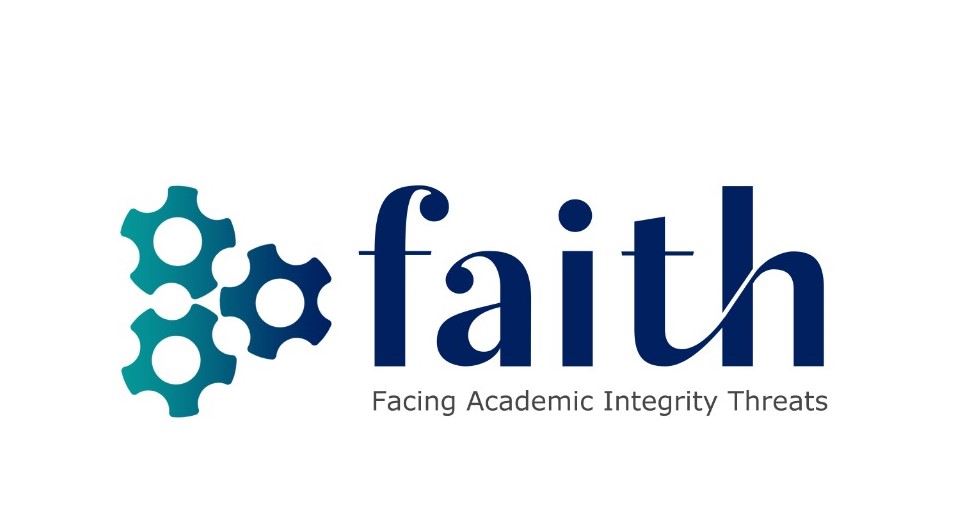 Erasmus+ FAITH project
FAITH – Facing Academic Integrity Threats
Cooperation partnerships in higher education (2021-1-  TR01-KA220-HED-000027559)
Timeline: 28th Feb 2022 – 27th Feb 2025 (36 months)
Budget: 274,709.00 EUR
Project partners:
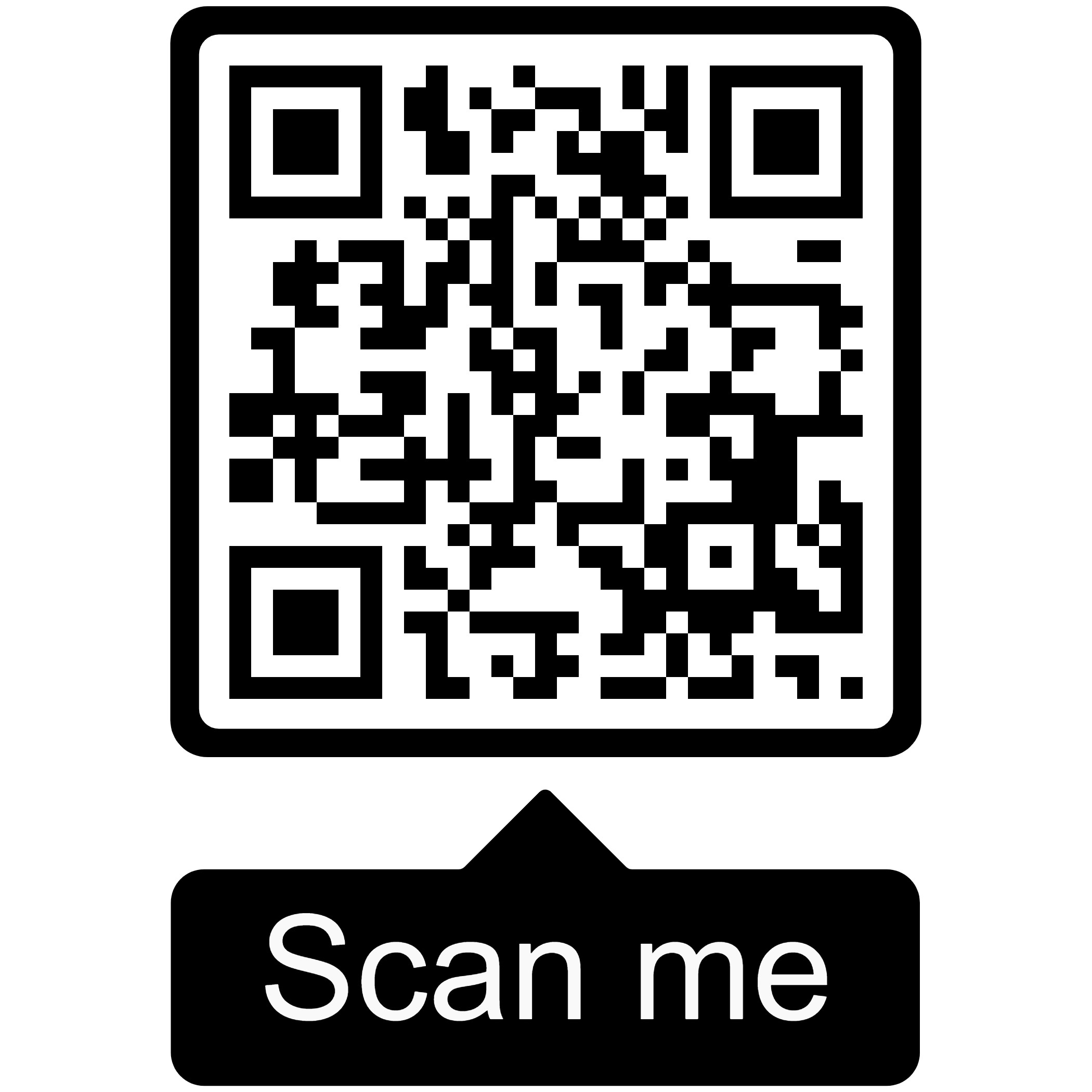 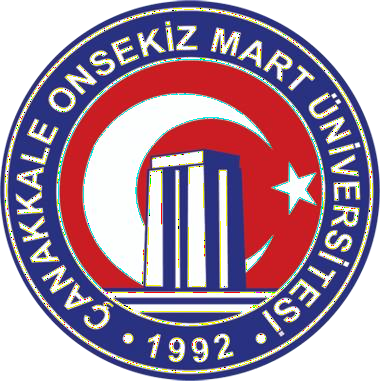 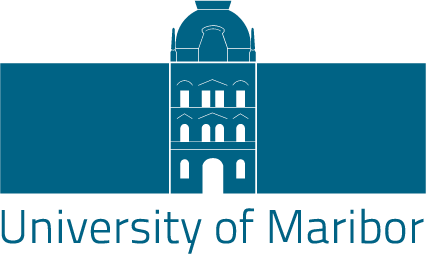 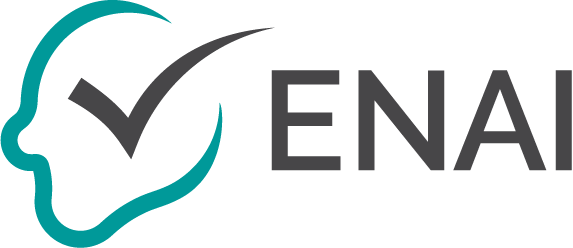 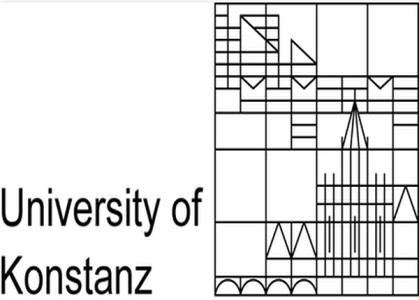 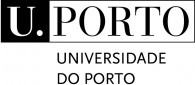 ENAI Annual Academic Integrity Summer School - Maribor (Slovenia) – 22nd August 2023
5
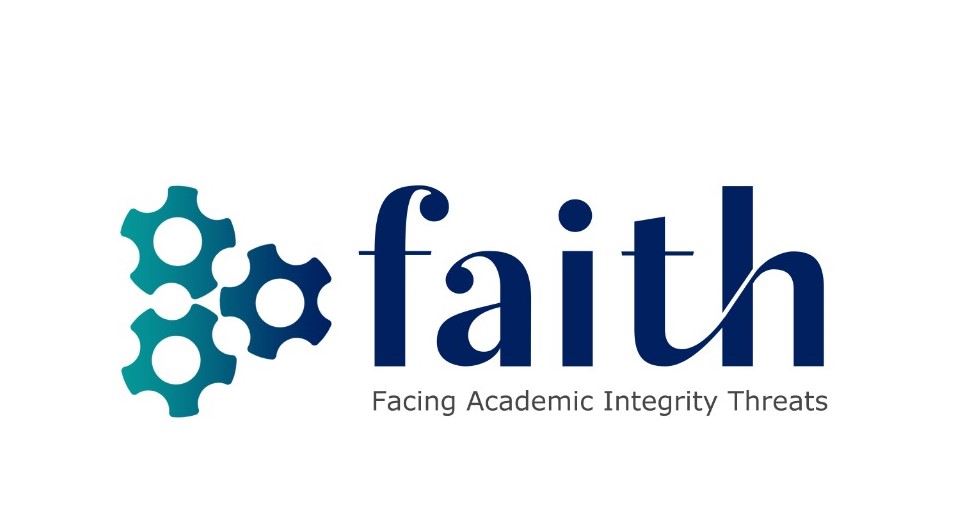 Erasmus+ FAITH project
ENAI Annual Academic Integrity Summer School - Maribor (Slovenia) – 22nd August 2023
6
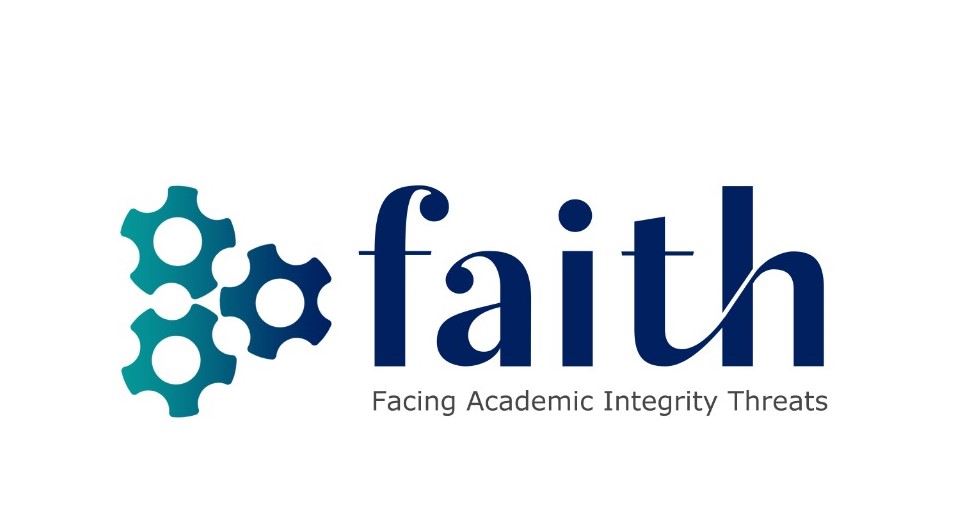 PR3A
PR3 methodological framework
PR3B
Understanding the different needs of potential victims – Literature Review & Online Survey study
PR3C
Victim Support Network
Educational and Mentoring Support
ENAI Annual Academic Integrity Summer School - Maribor (Slovenia) – 22nd August 2023
7
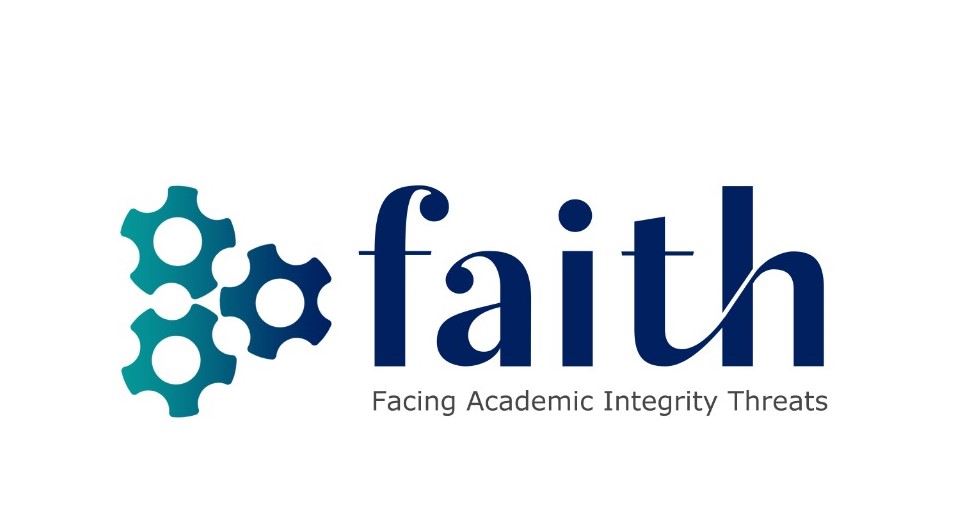 Victim Support Portal
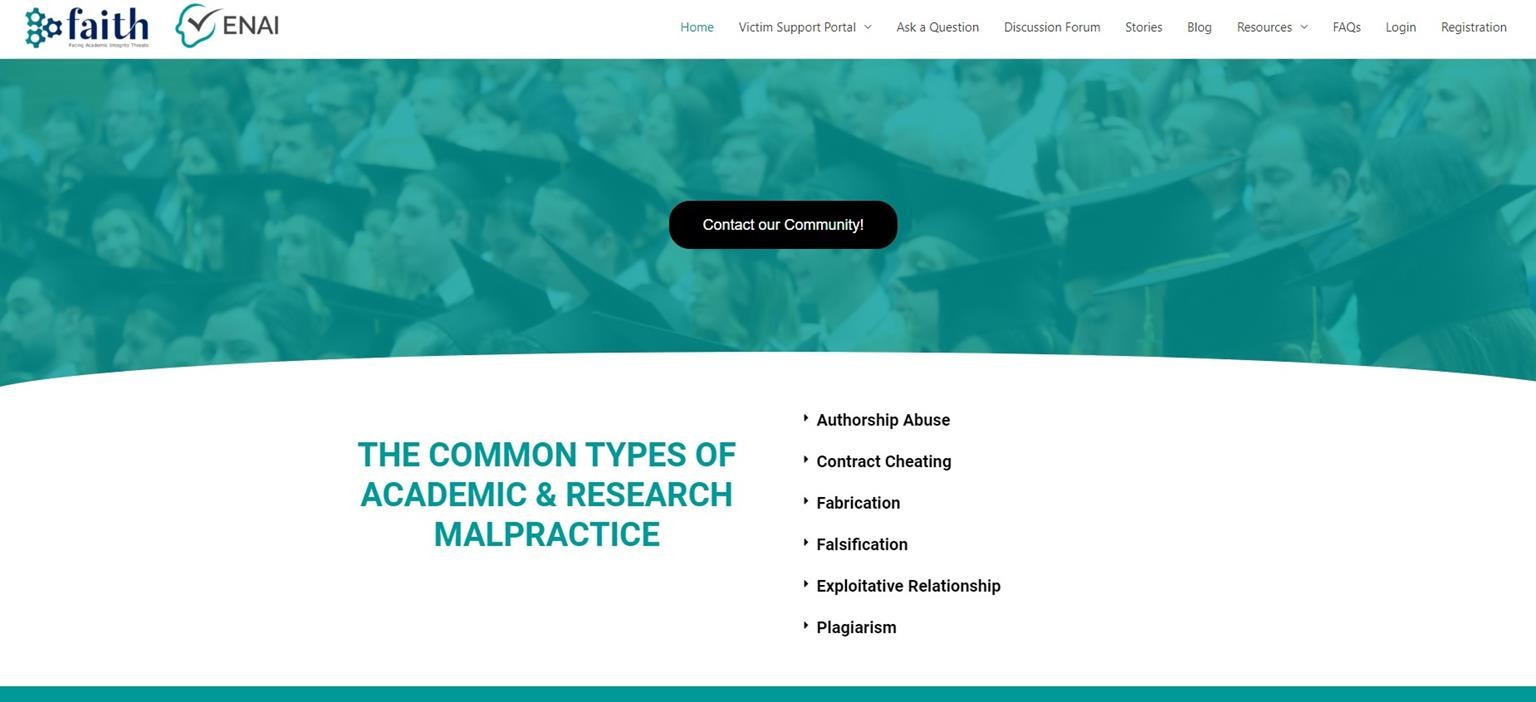 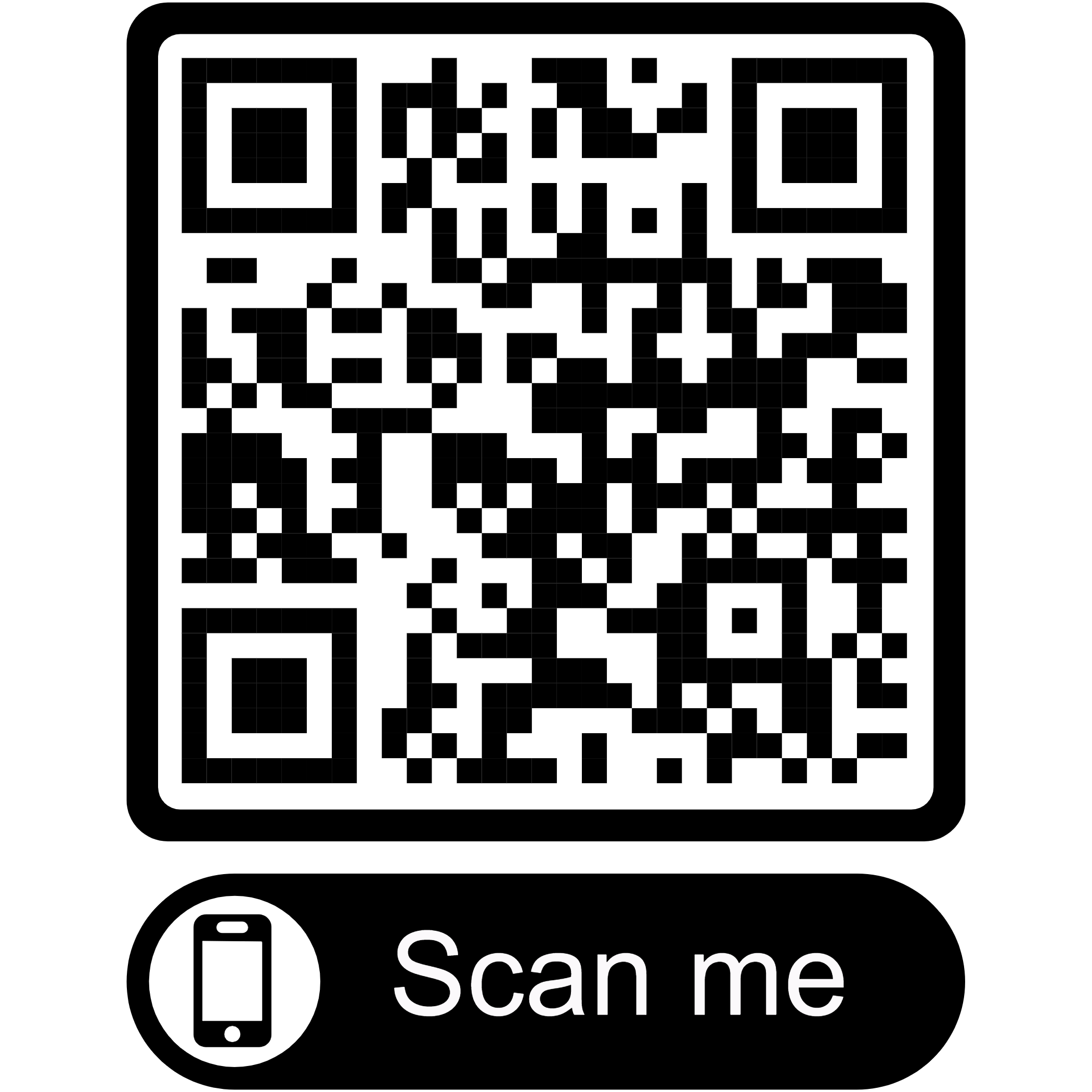 ENAI Annual Academic Integrity Summer School - Maribor (Slovenia) – 22nd August 2023
8
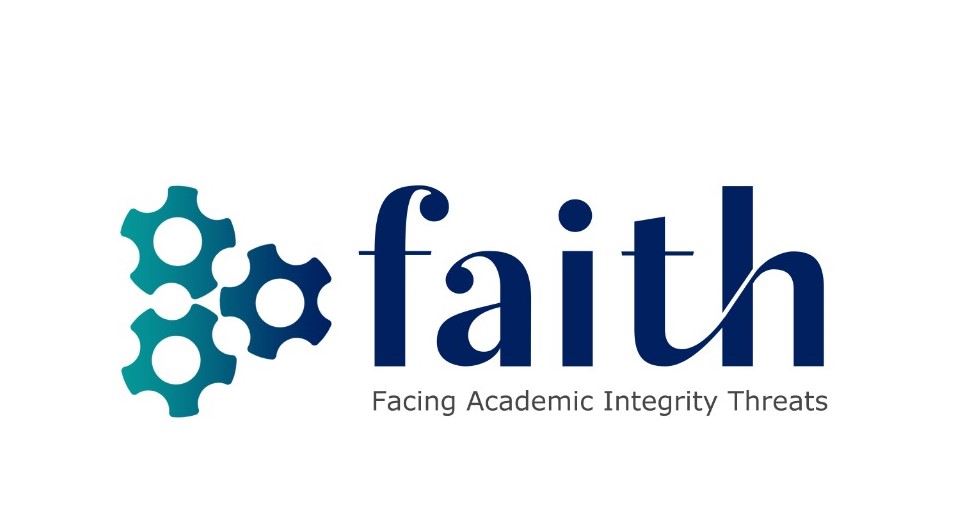 Victim Support Portal
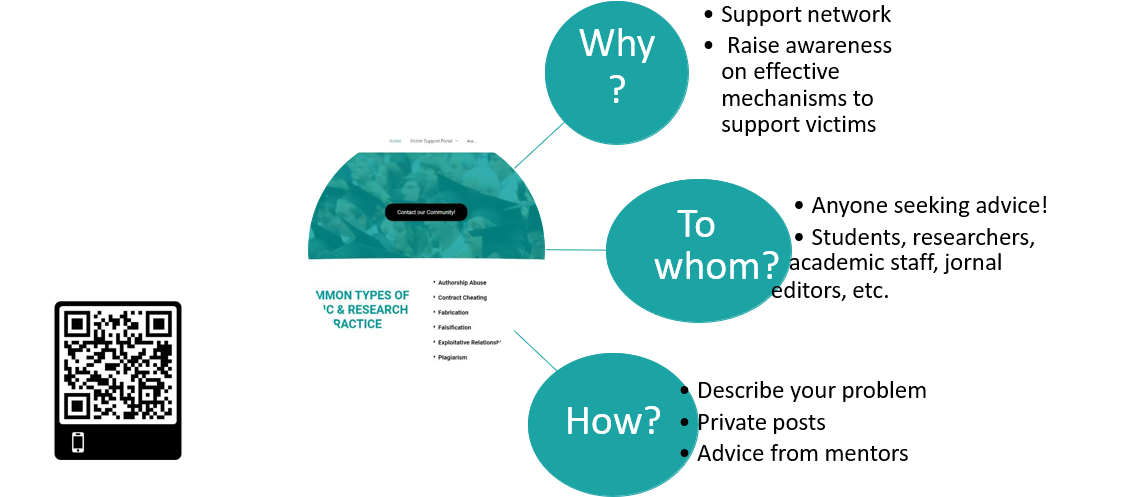 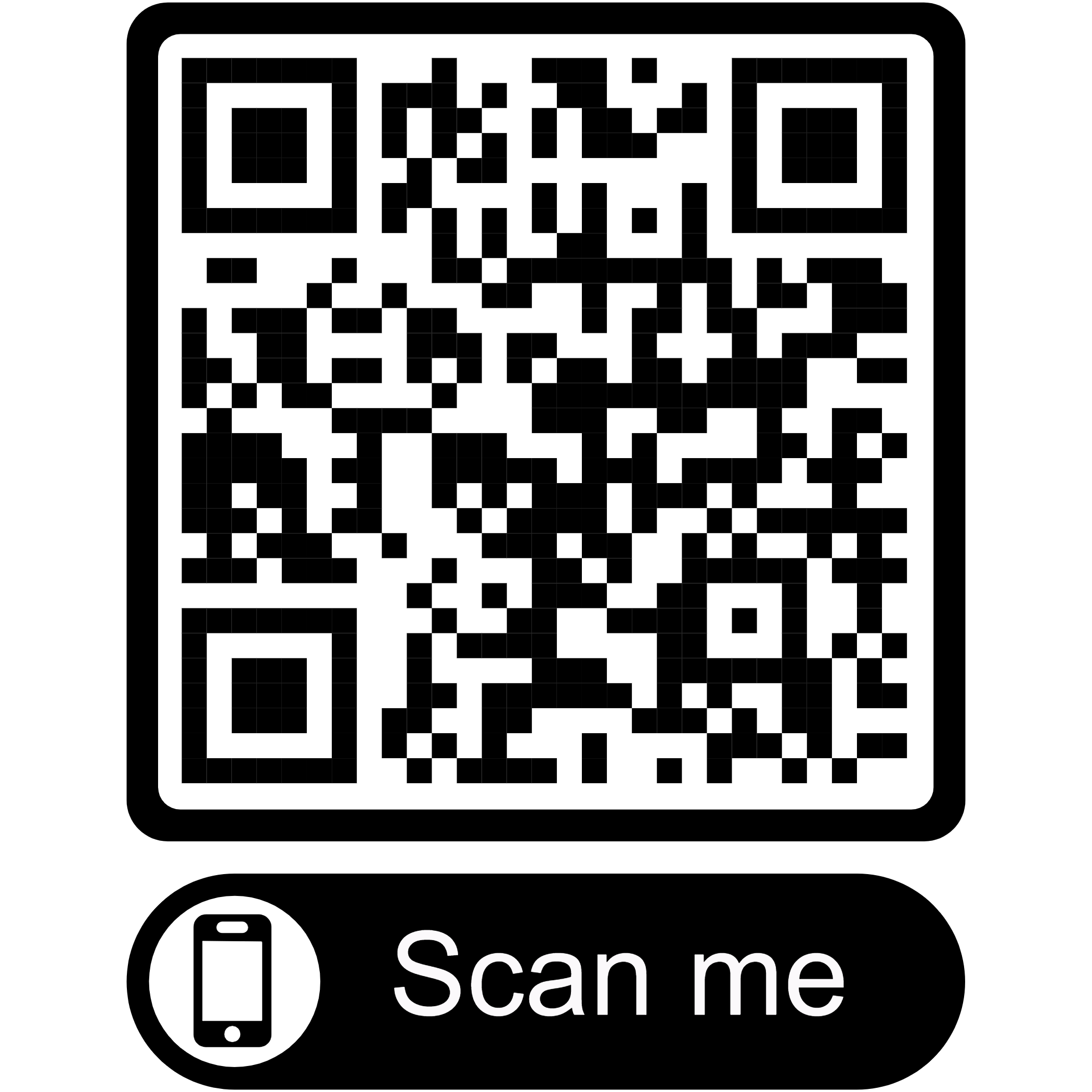 ENAI Annual Academic Integrity Summer School - Maribor (Slovenia) – 22nd August 2023
9
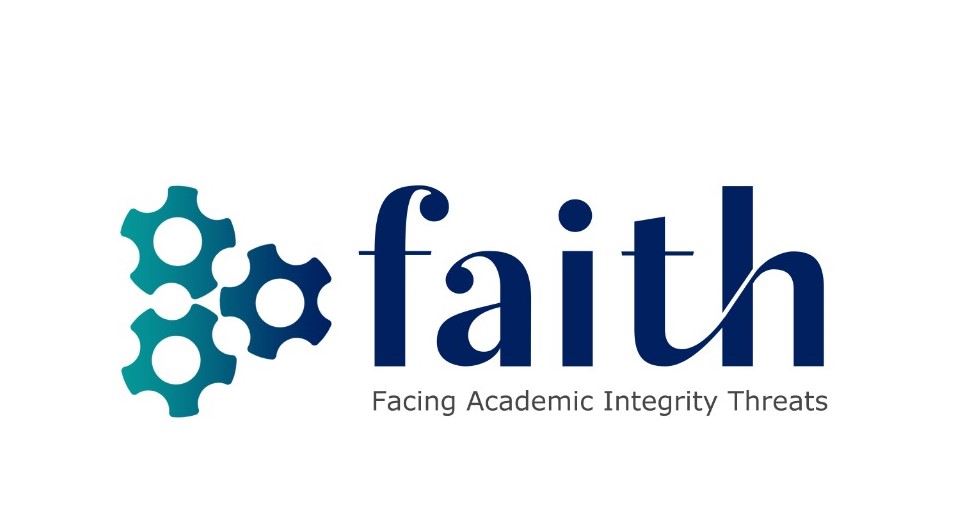 Raising Awareness on Victims of Academic Misconduct
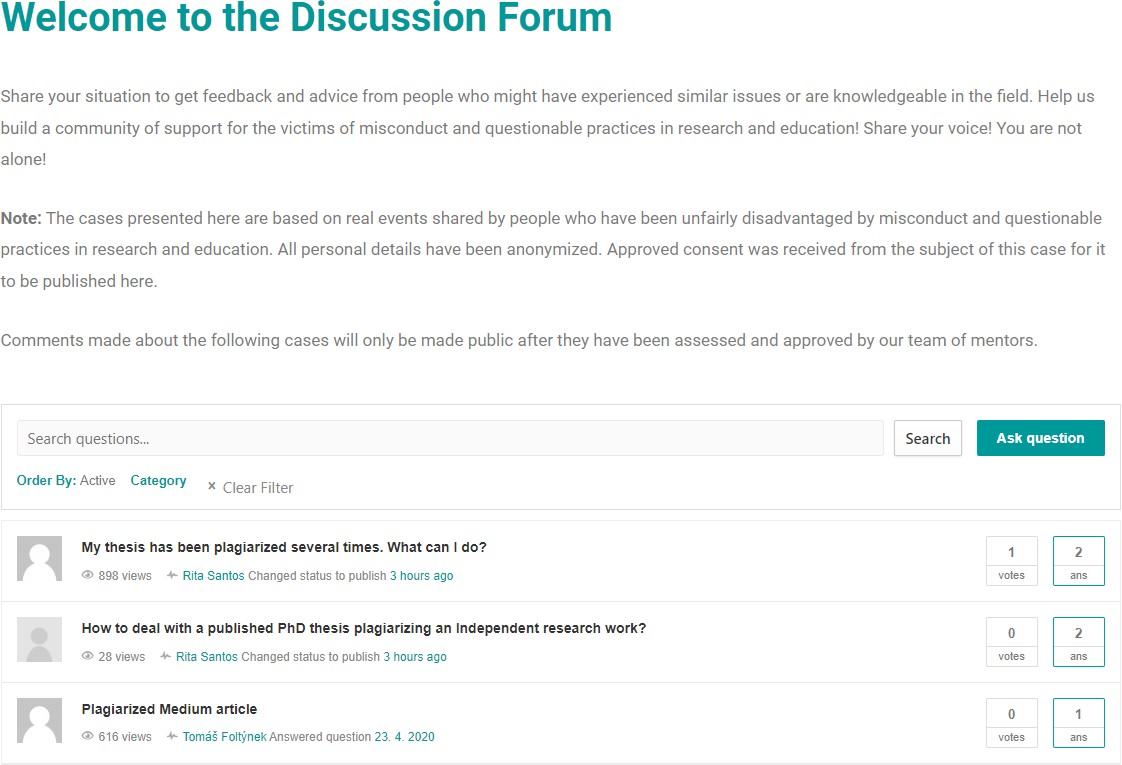 ✔ Cases made public after  receiving informed consent  from the victim

✔ Raise awareness and support
people facing similar problems

✔ Interact with others!
✔		Comments made public only  after assessment of content
ENAI Annual Academic Integrity Summer School - Maribor (Slovenia) – 22nd August 2023
10
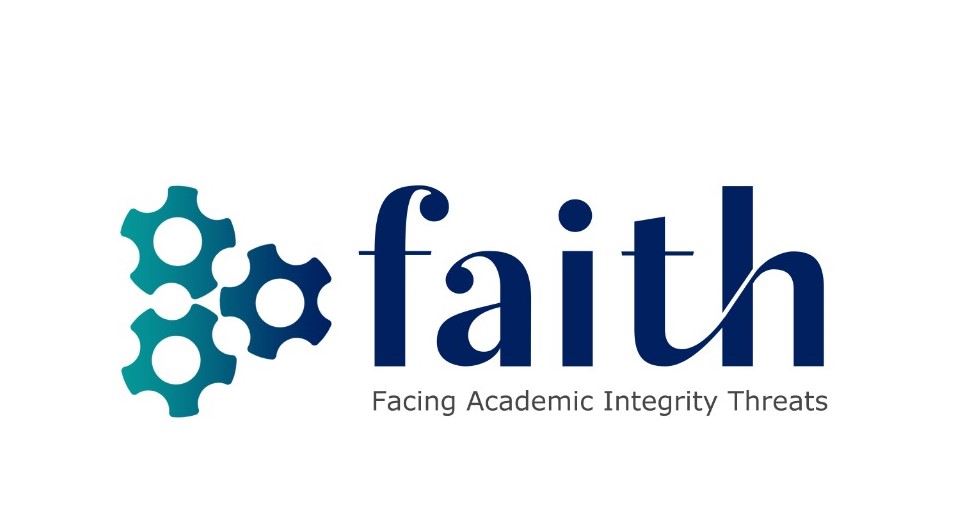 Raising Awareness on Victims of Academic Misconduct
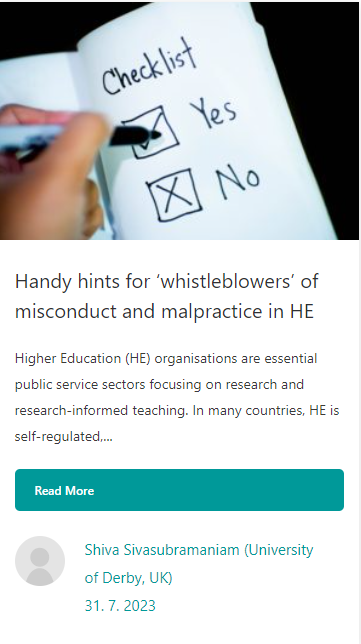 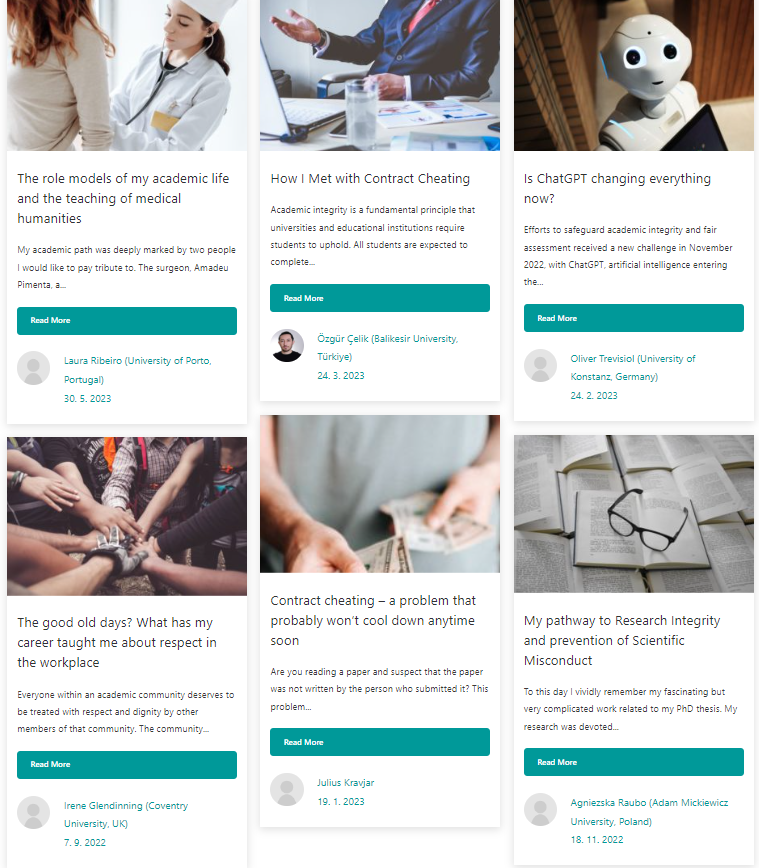 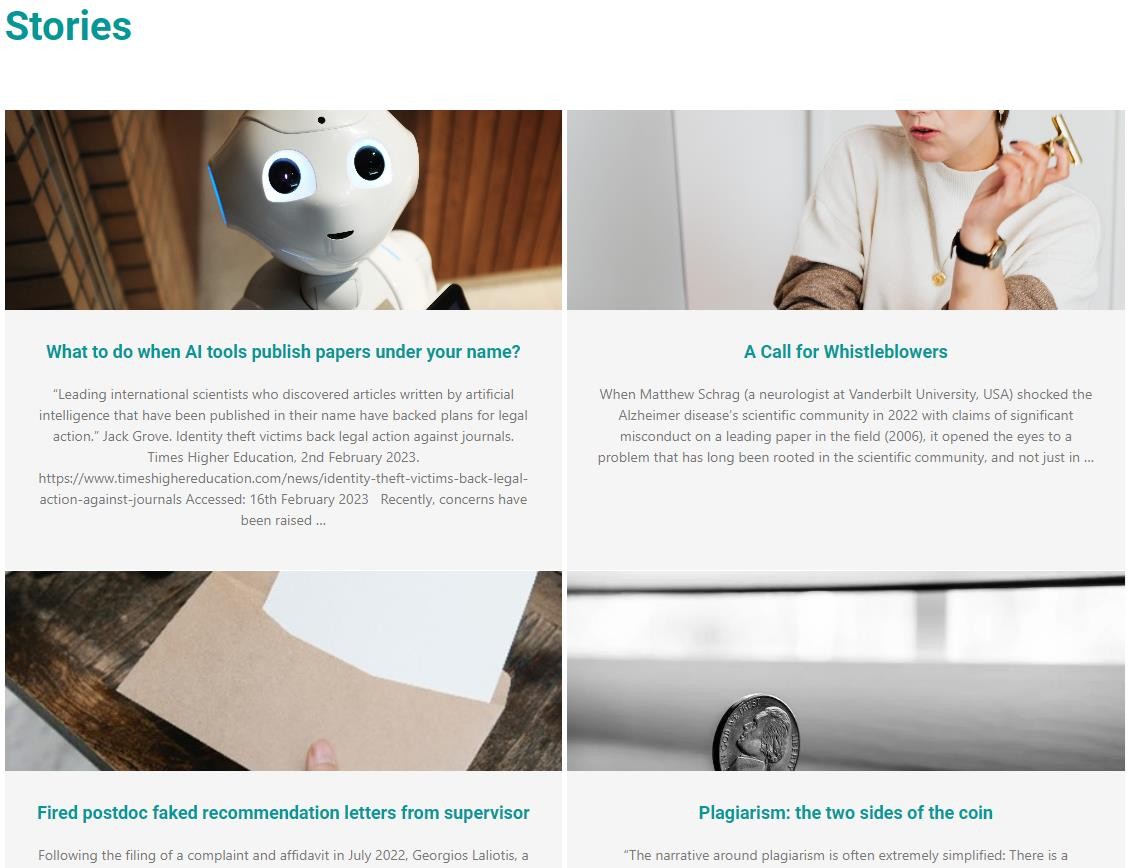 ENAI Annual Academic Integrity Summer School - Maribor (Slovenia) – 22nd August 2023
11
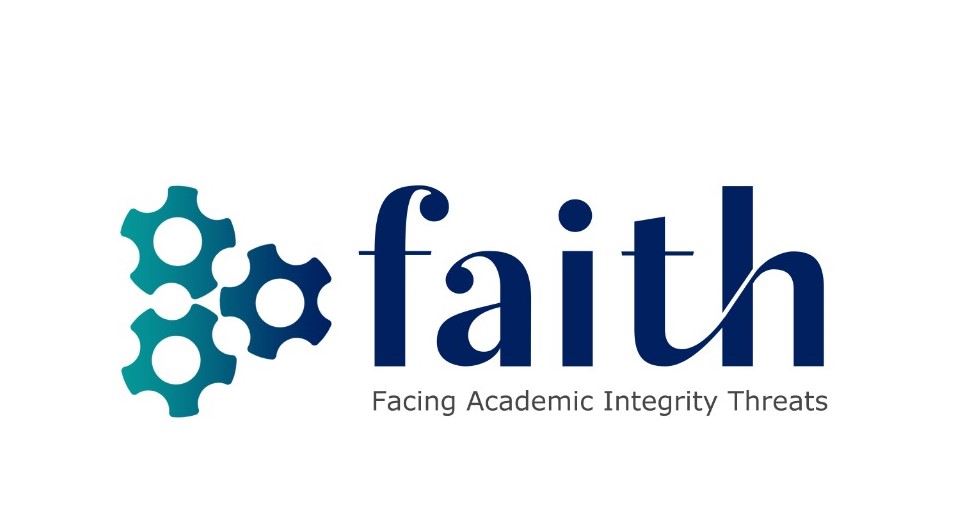 Victim Support Portal - Impact
7951 page views
757 users from 70 countries
10 cases supported
3 cases turned public
Resources (blog, stories, webinar, conference presentations, bibliography & guidelines)
Continuous dissemination & promotion
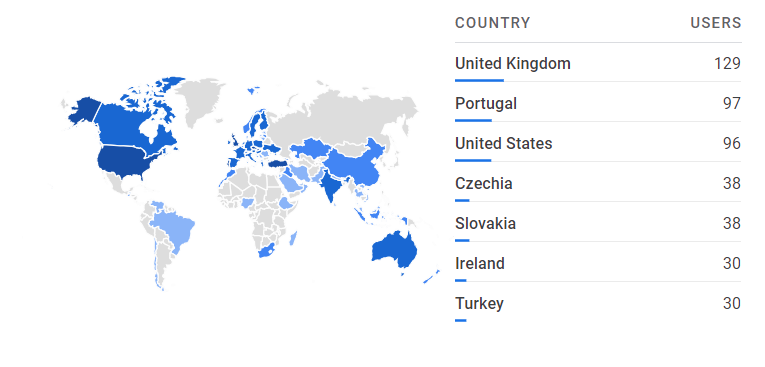 ENAI Annual Academic Integrity Summer School - Maribor (Slovenia) – 22nd August 2023
12
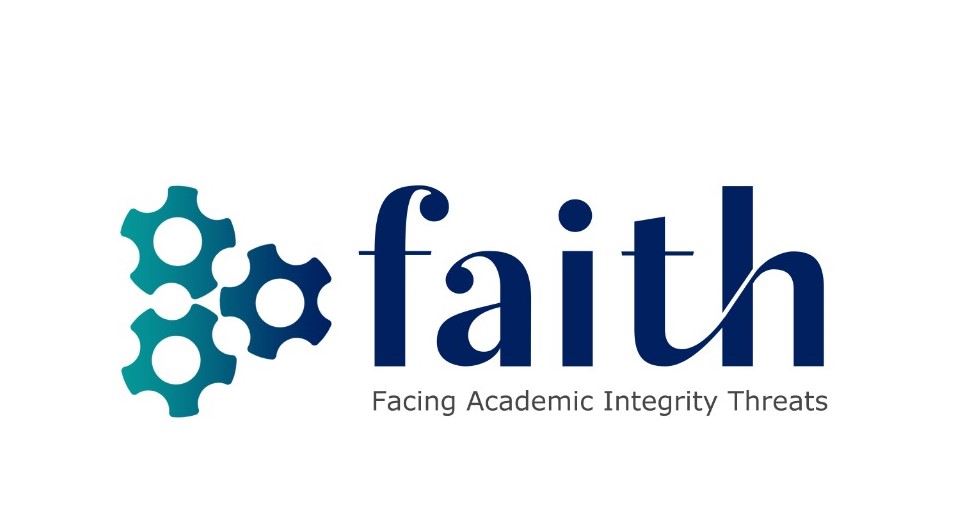 Understanding different needs of potential victims – FAITH Online Survey
ENAI Annual Academic Integrity Summer School - Maribor (Slovenia) – 22nd August 2023
13
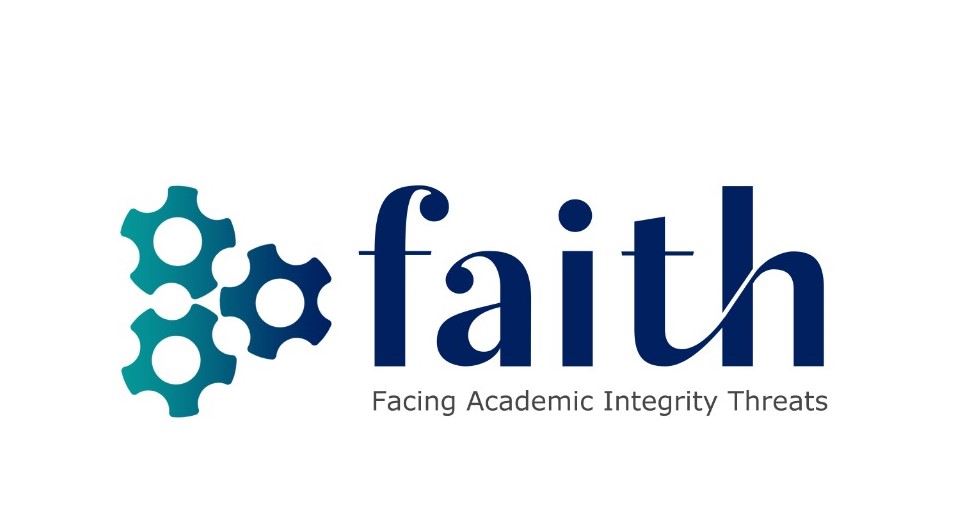 Validation of the Erasmus+ FAITH Survey
You can access the Erasmus+ FAITH survey here
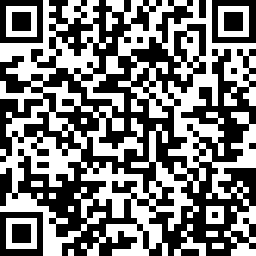 https://www.surveymonkey.com/r/PHC5YJ7
Your participation is voluntary and anonymous! You’re free to withdraw any time! We will only use your responses to make necessary adjustments to each survey!
ENAI Annual Academic Integrity Summer School - Maribor (Slovenia) – 22nd August 2023
14
Feedback & Q/A
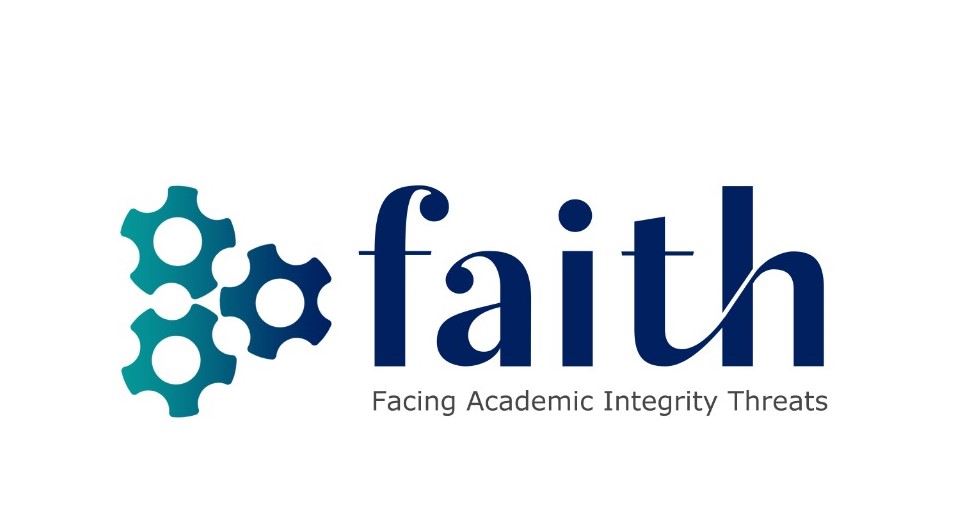 https://forms.gle/c6MKbmP6kAw666i66
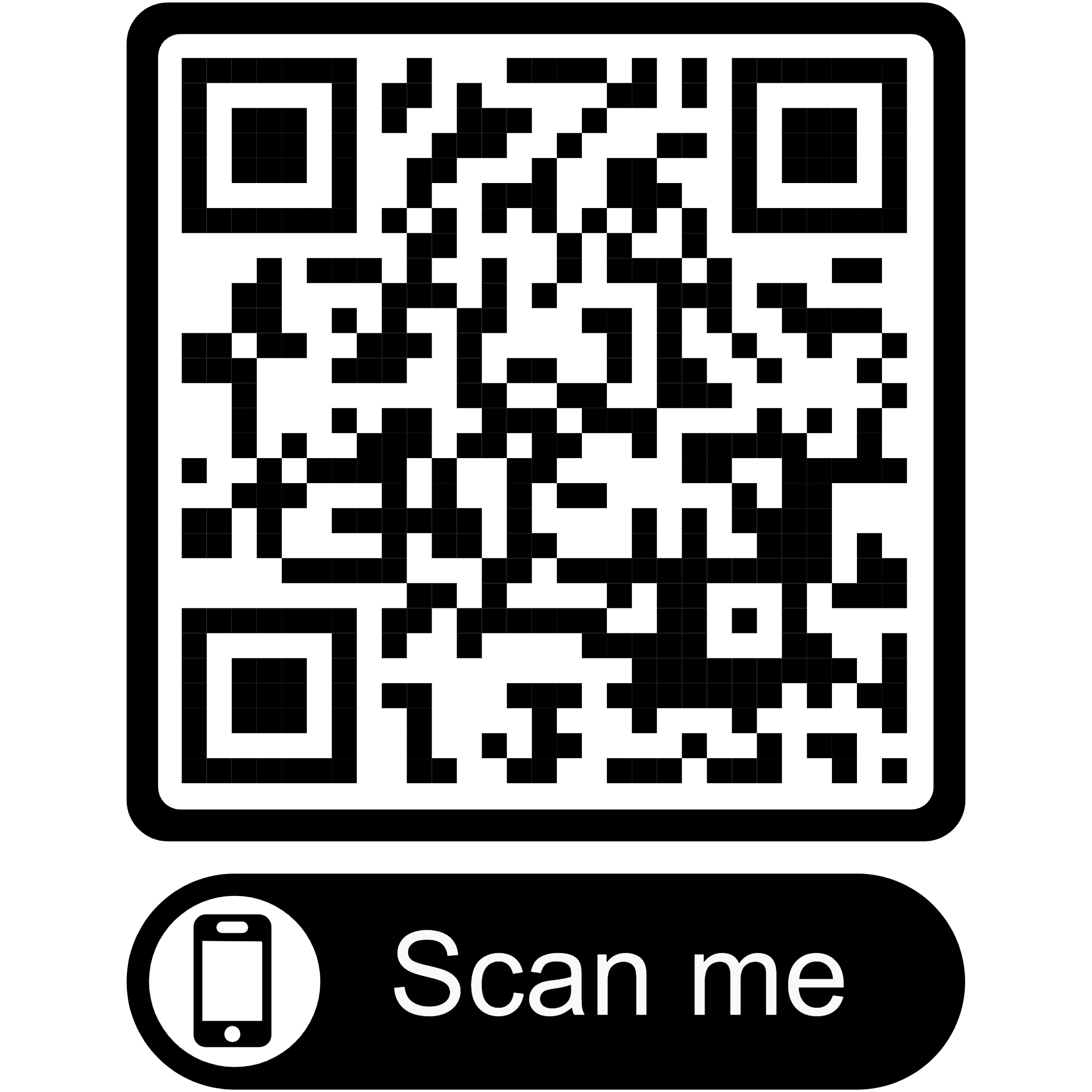 Short Feedback survey
15
ENAI Annual Academic Integrity Summer School - Maribor (Slovenia) – 22nd August 2023
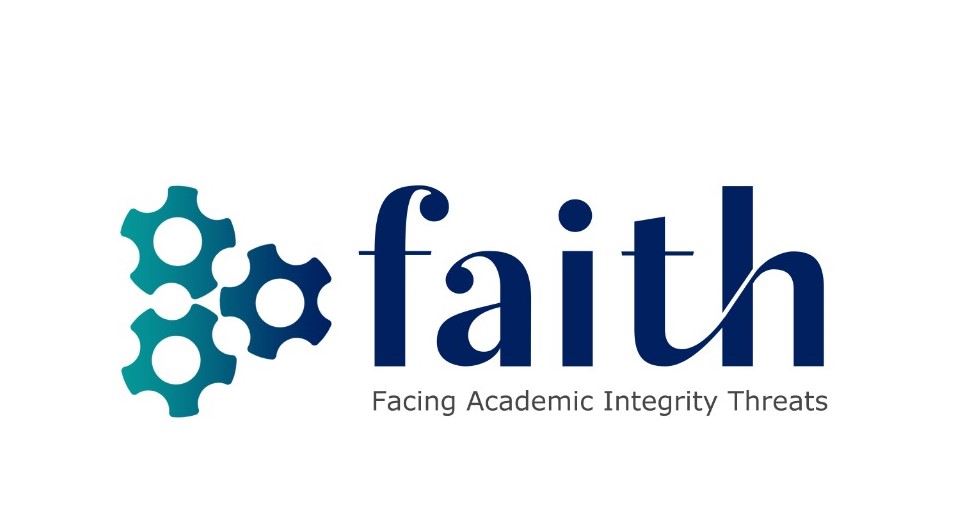 Thank you!
Contact us anytime!
European Network for Academic Integrity – info@academicintegrity.eu

Rita Santos – Executive Director, Senior Researcher &  Project Manager – rita.santos@academicintegrity.eu  victims@academicintegrity.eu
Facebook
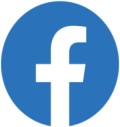 Twitter
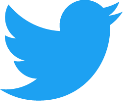 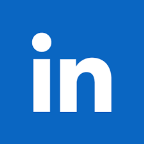 LinkedIn
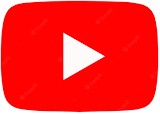 YouTube
ENAI Annual Academic Integrity Summer School - Maribor (Slovenia) – 22nd August 2023
16